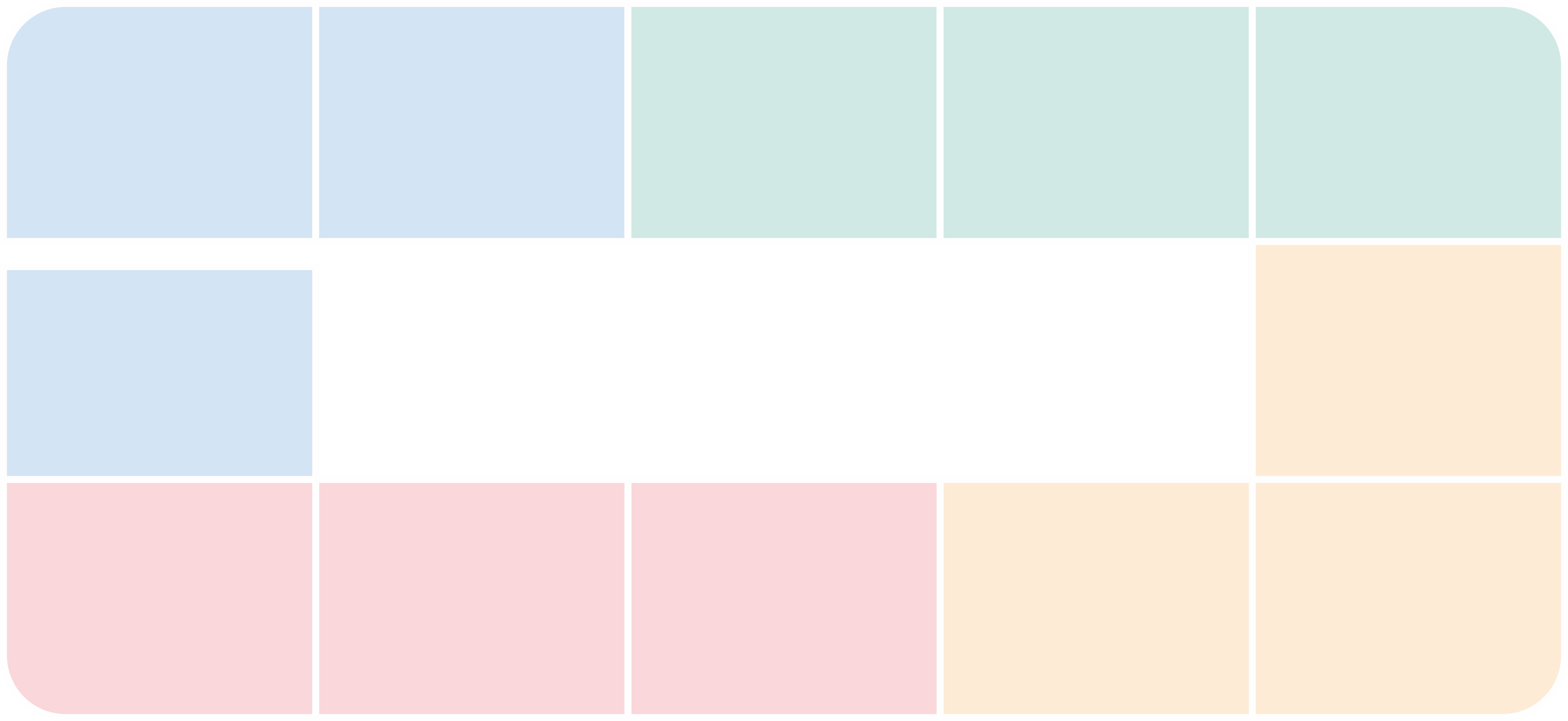 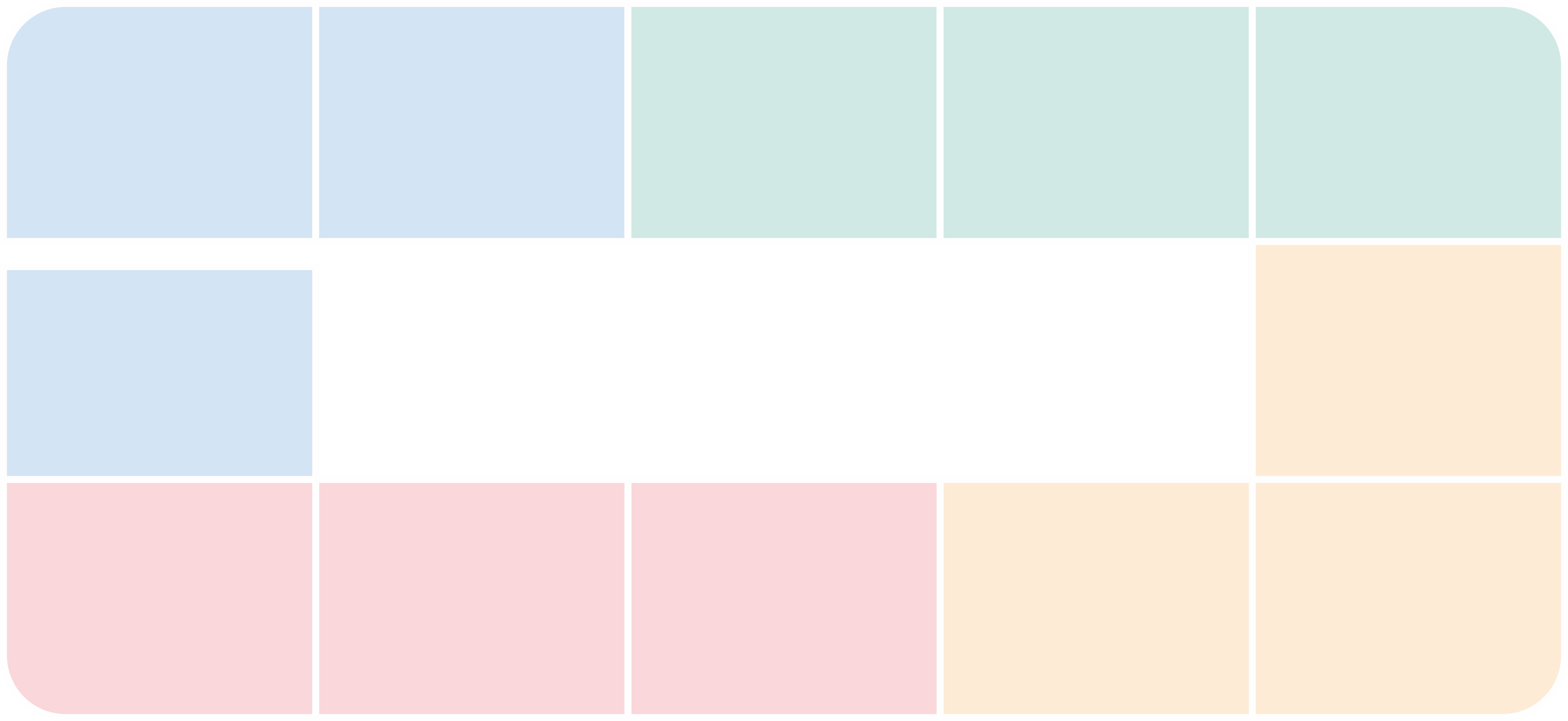 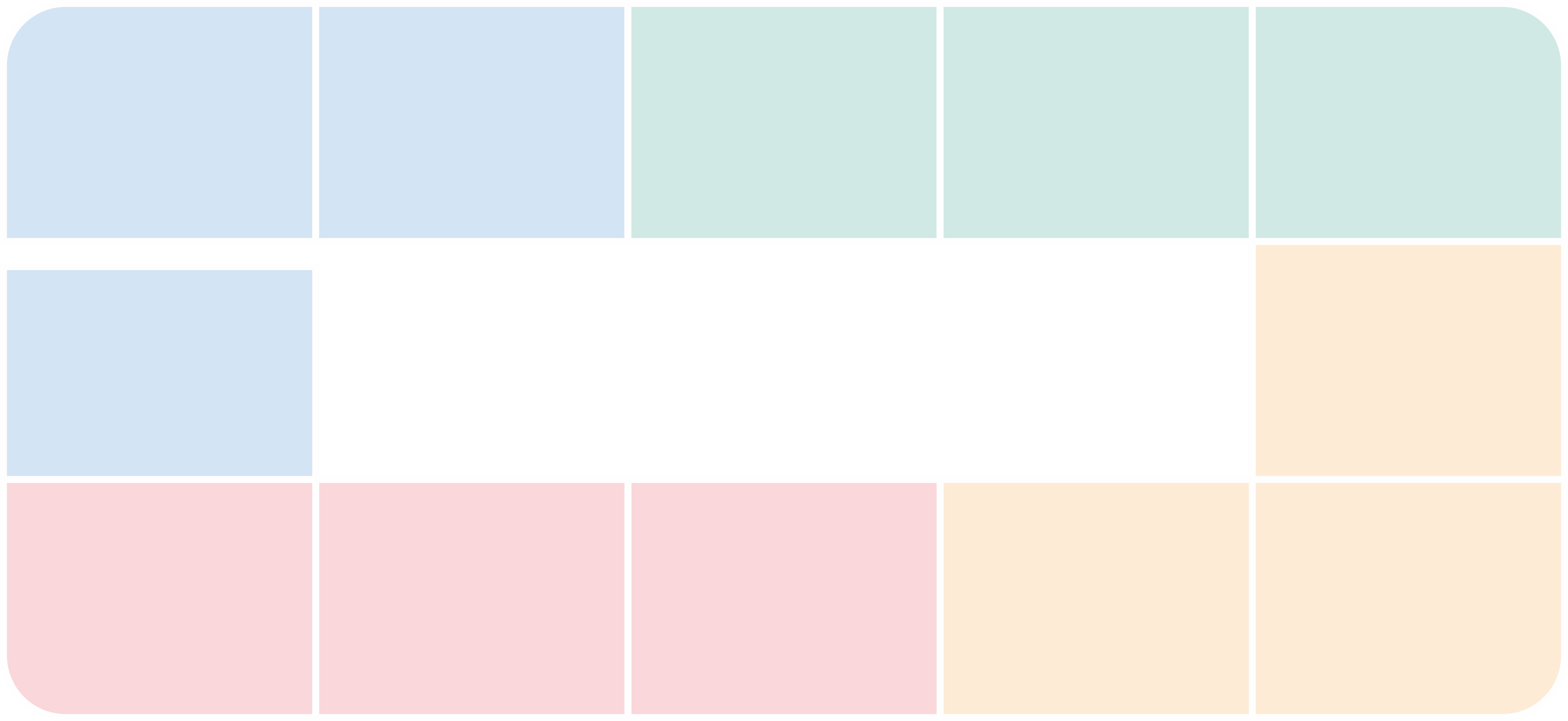 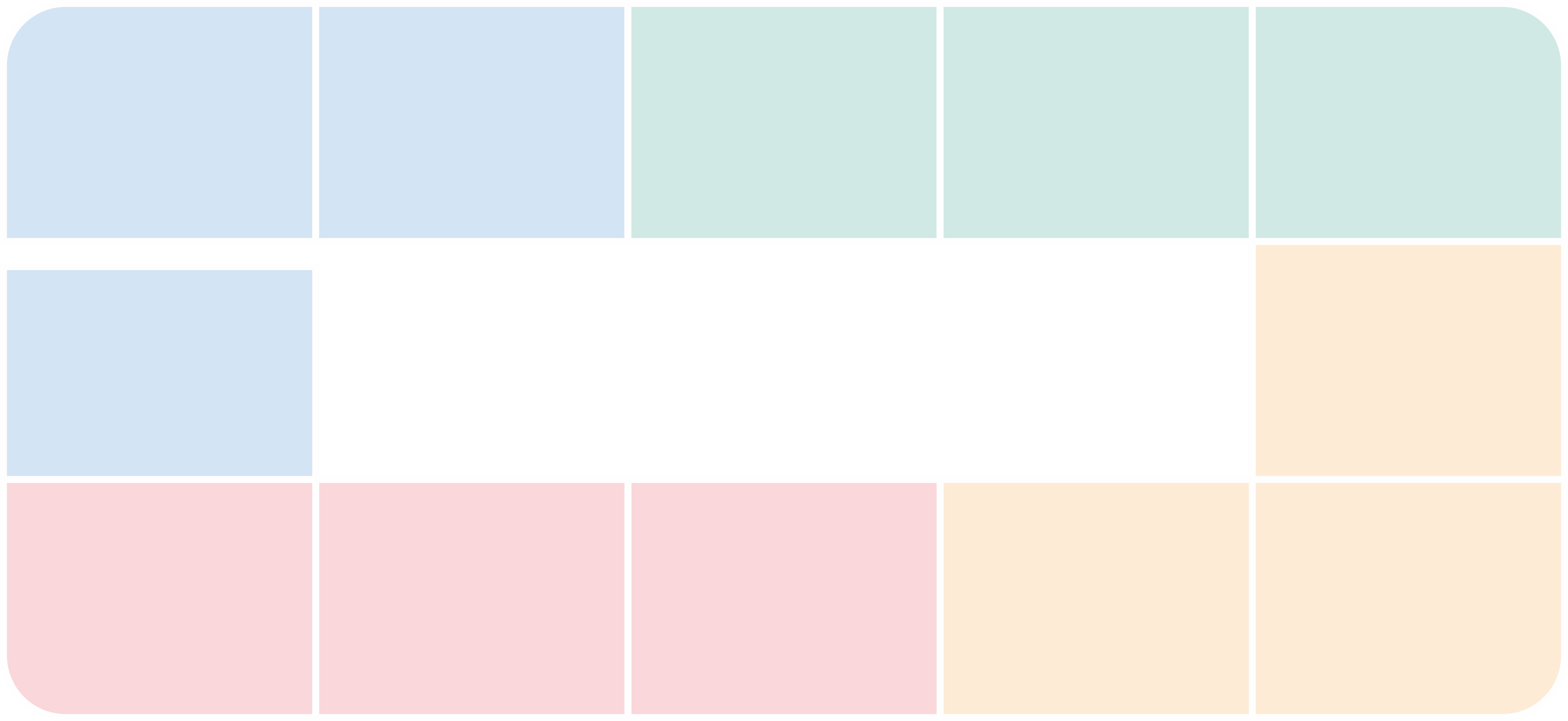 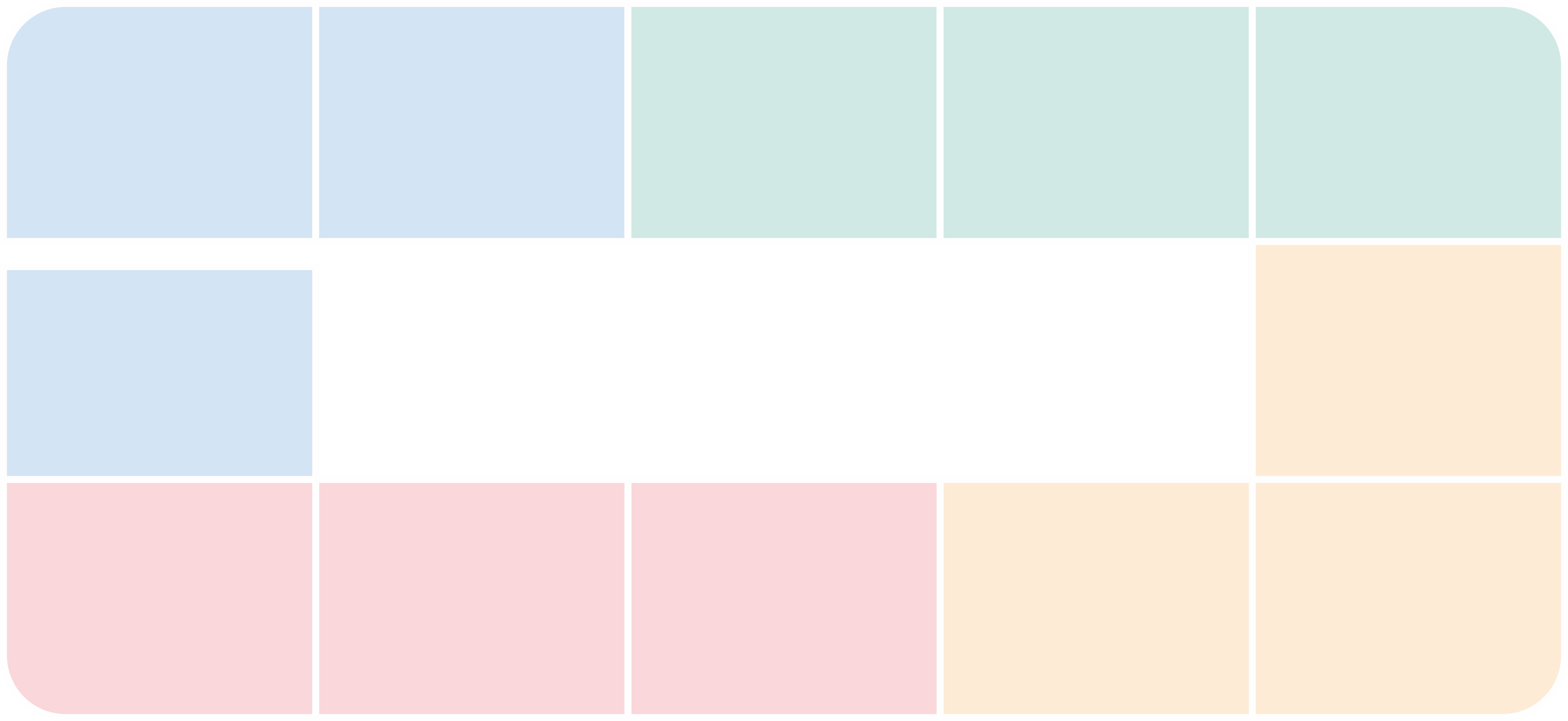 Februari
JAnuari
Mars
April
Maj
Tema: Handhygien/handskar
Handhygienens dag
HSF-ledning: Patientsäkerhet/Vårdhygien
13/5 Hygienutbildning chefer/hygienombud Region – del 2 (8/4)
23/5 Hygienutbildning chefer och hygienombud Kommun – del 1
27/5 Hygienutbildning chefer och hygienombud Kommun – del 2 (22/4)
30/5 Hygienutbildning chefer och hygienombud Region – del1
Tema: VRI
Infektionsverktygetuppföljning
8/4 Hygienutbildning chefer/hygienombud Region – del 1
22/4 Hygienutbildning chefer och hygienombud Kommun – del 1
Tema: Personalvård
Tema: Förråd
VEK
HSF-ledning: Patientsäkerhet/Vårdhygien
20/2 Hygienutbildning chefer och hygienombud Kommun – del 1
Tema: Tvätt och avfall
PPM BHK
25/3 Hygienutbildning chefer och hygienombud Kommun – del 2 (20/2)
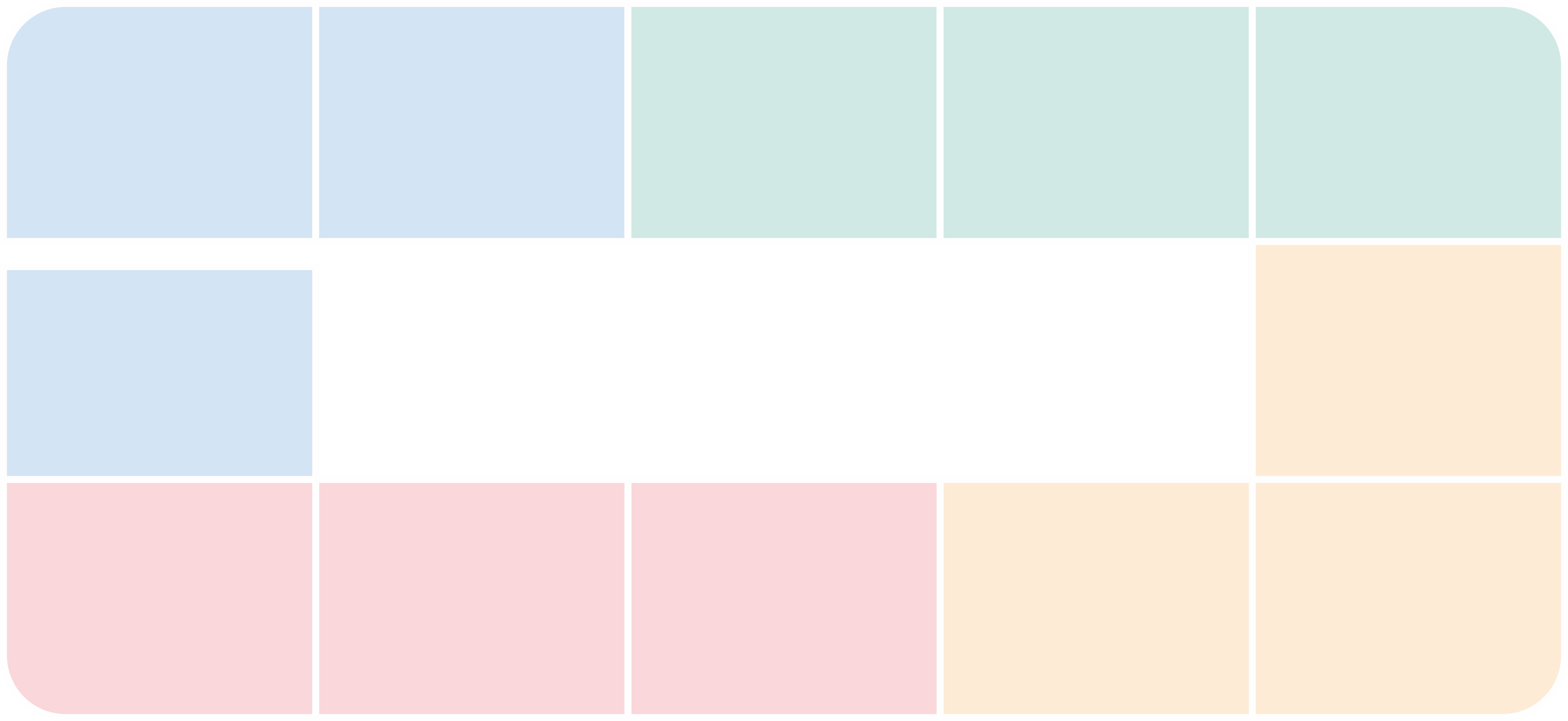 Juni
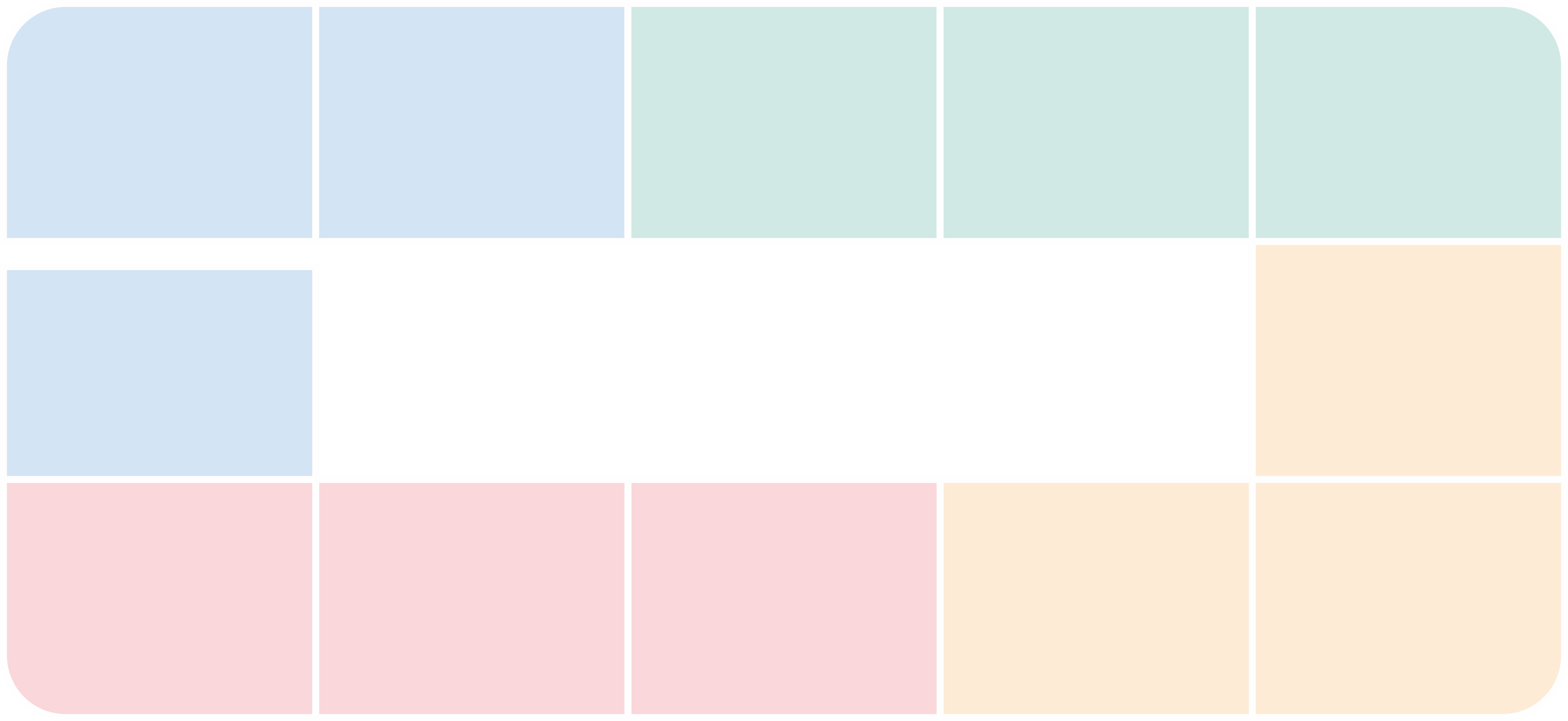 DECEMBER
Tema: Introduktion för nya kollegor
3/6 Hygienutbildning chefer och hygienombud Kommun – del 2 (23/5)
10/6 Hygienutbildning chefer och hygienombud Kommun – del 2 (30/5)
Tema: Städning
Utmärkelse Hygienföredöme
HSF-ledning: Patientsäkerhet/Vårdhygien
Infektionsverktyget uppföljning
Systematiskt vårdhygienarbete
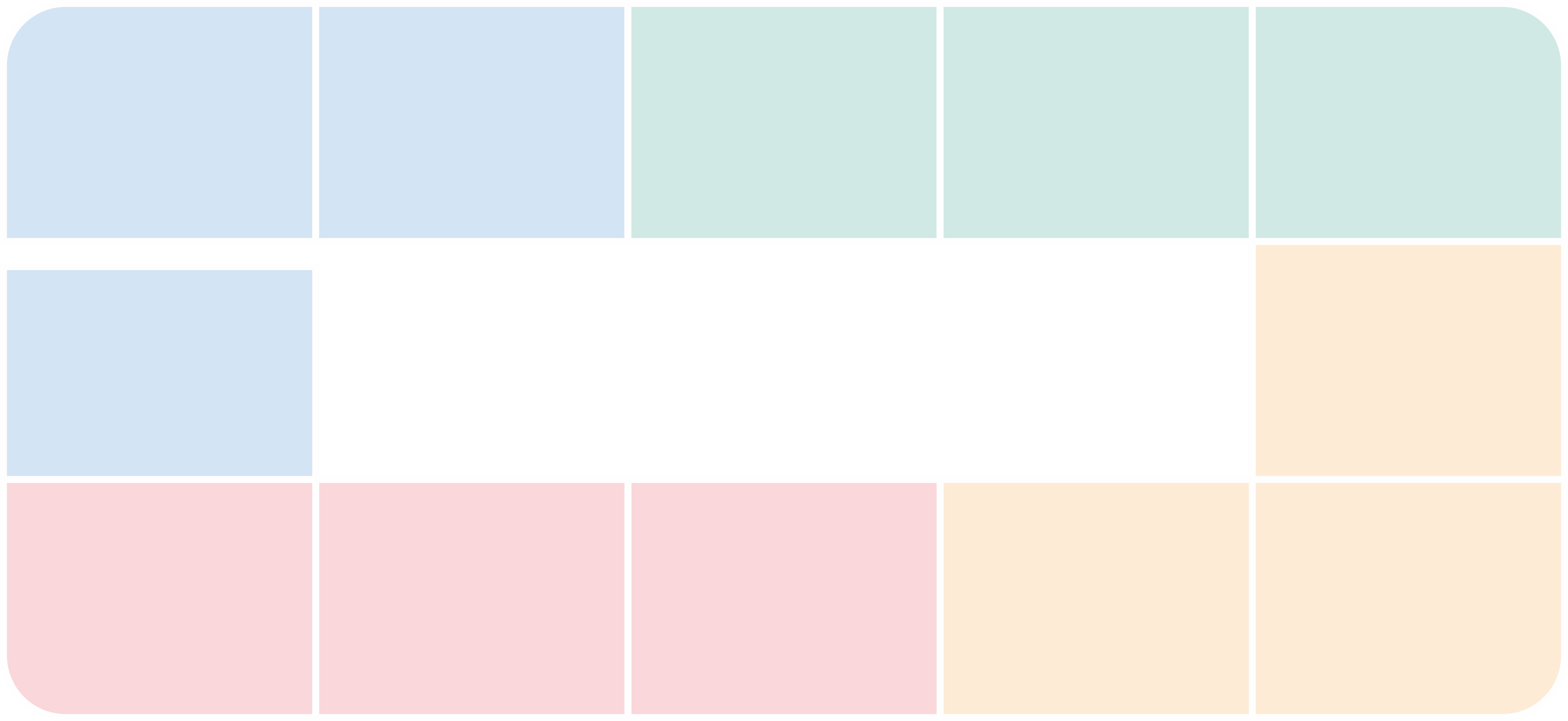 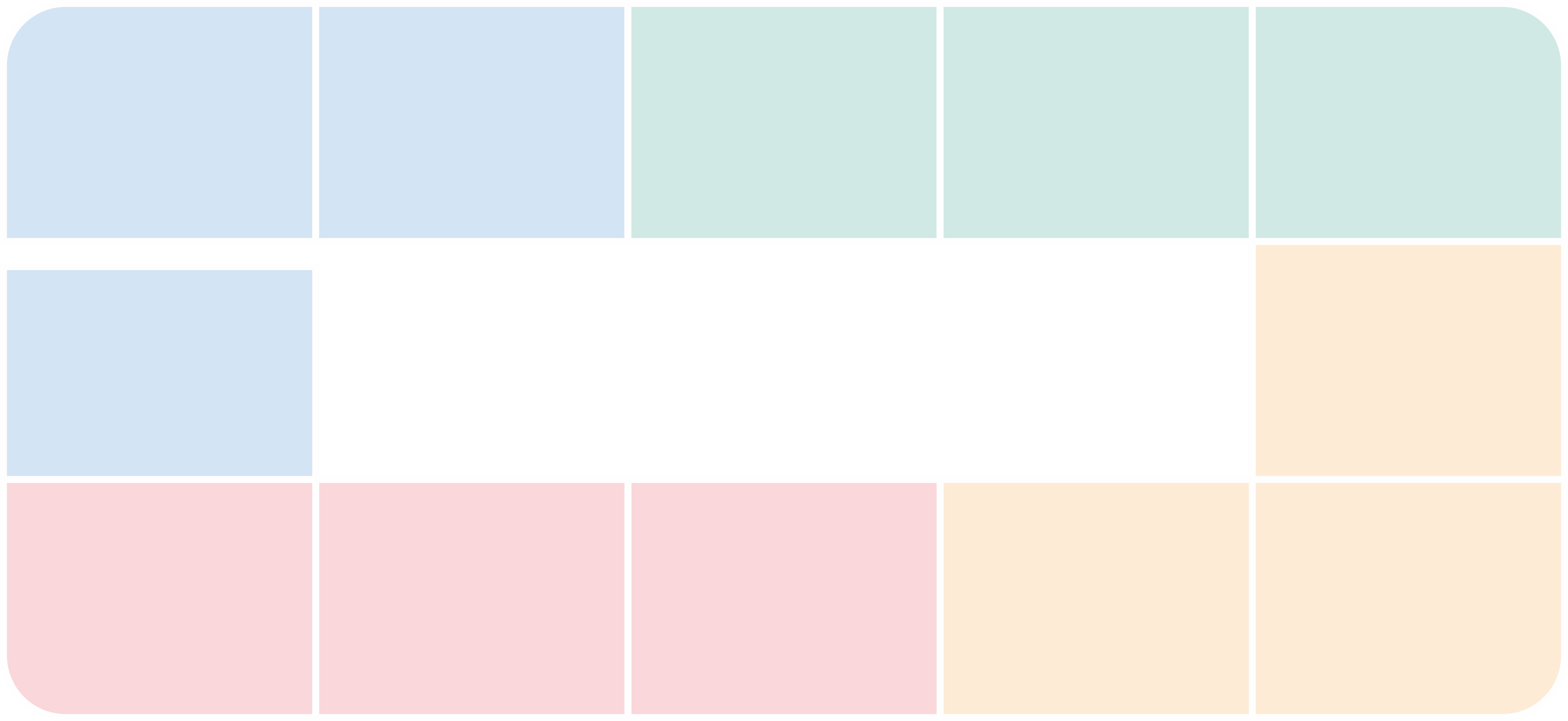 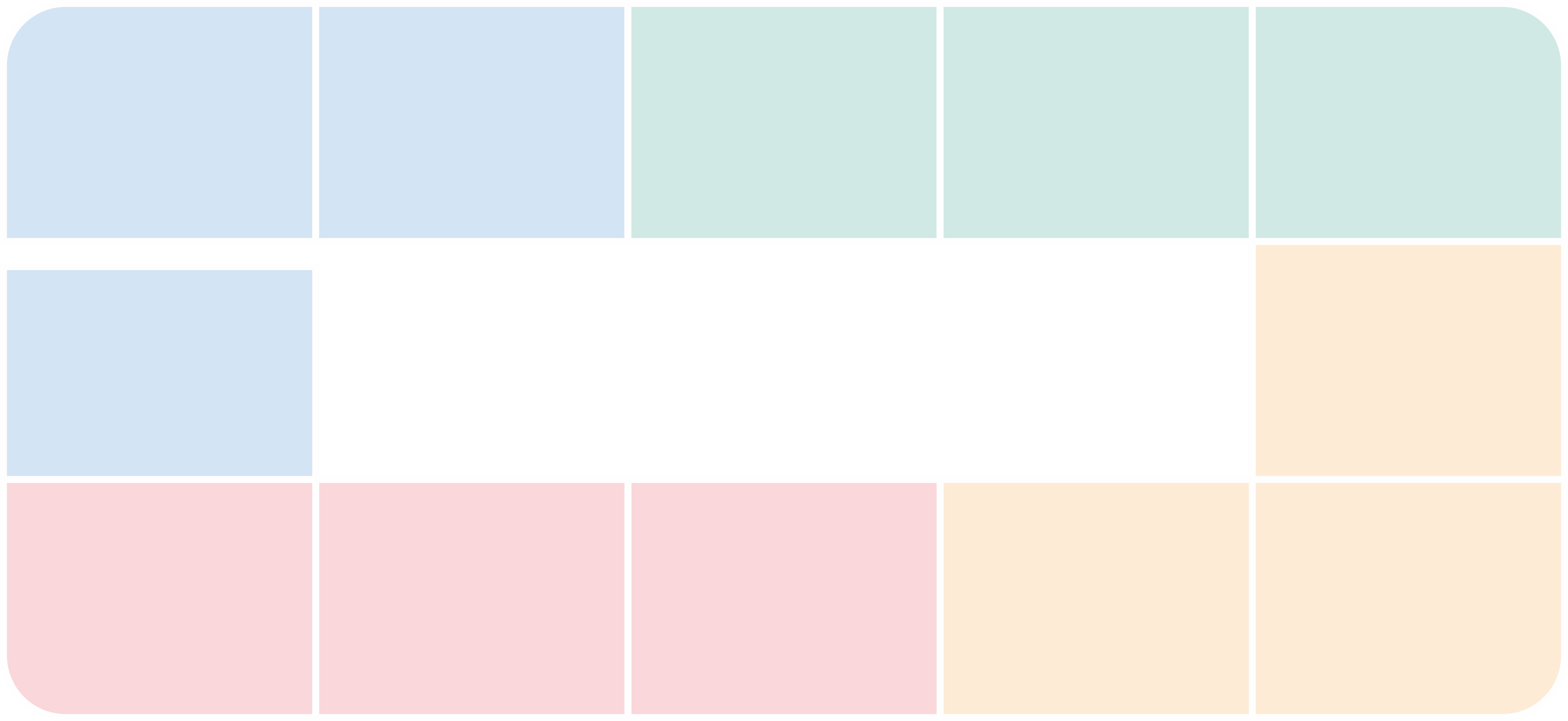 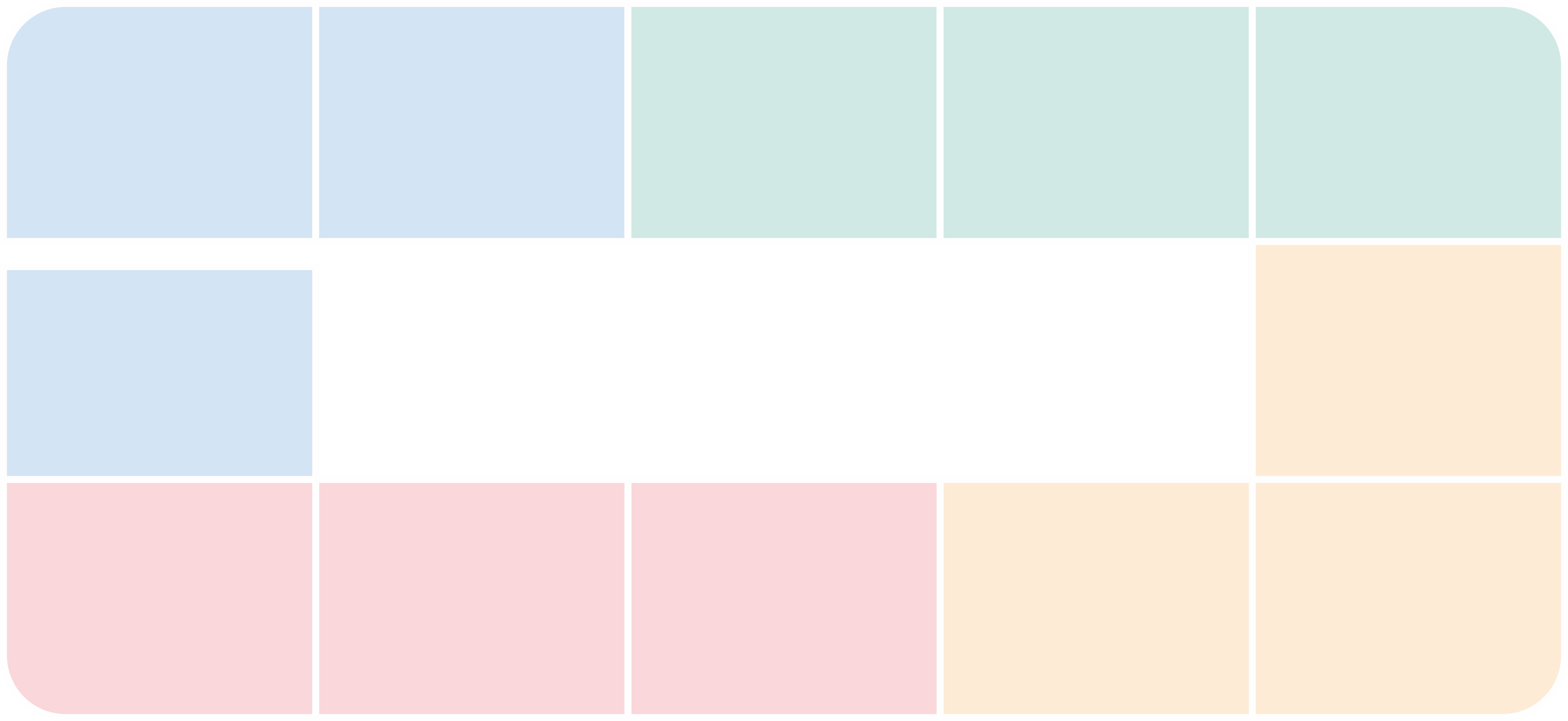 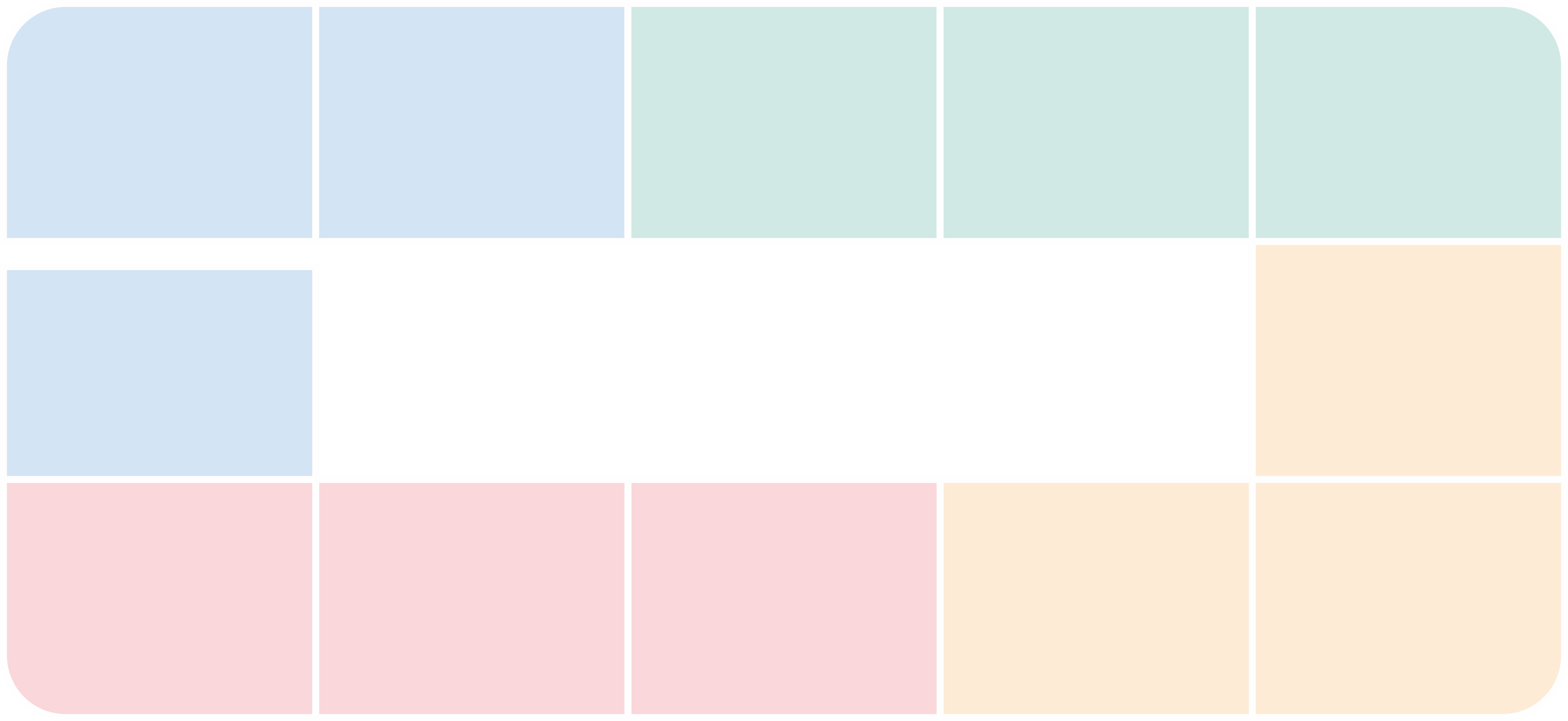 Oktober
Augusti
Juli
November
September
Tema: Magsjuka
Europeiska antibiotikadagen
Mätning HALT
Tema: Luftvägsvirus
BHK PPM
Tema: BHK
Patientsäkerhetsdagen
Sepsisdagen
Tema: Dokumentation